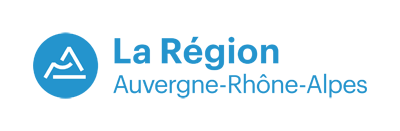 DEVENIR LA 1ère RÉGION THD DE FRANCEPROTOCOLE D’ACCORD POUR L’EMPLOI ET LA FORMATION DANS LA FILIÈRE DE LA FIBRE OPTIQUE : PRIORITÉ À L’EMPLOI.
ENGAGEMENTS  
Attirer les talents en valorisant l’image de la filière et l’attractivité des métiers ;
Favoriser l’adéquation entre l’offre de formation régionale et les besoins en formation des entreprises ;
Anticiper les nouveaux besoins et nouvelles compétences ;
Lutter contre le travail détaché. 

ACTIONS  
Créer plus de 2 000 emplois dans le déploiement des réseaux et la fibre optique ;
Doubler le nombre de places de formation en apprentissage pour atteindre 300 places par an dès la rentrée 2018 ;
Consulter tous les organismes de formation de la Région qui peuvent déposer leur candidature jusqu’au 11 septembre 2017;
En 2018, la Région va investir 2,7 M€ pour la prise en charge des coûts pédagogiques.
Environnement,  développement durable,  énergie et PNR
Plateformes collaboratives,
MOOC et applications
(ex : Vigifaune pour zones  dangereuses de collision  avec des animaux, Mobicit’air  pour accès aux données de
la qualité de l’air en temps réel…)
Infrastructures, Economie  et Usages Numériques
Très Haut Débit  (fixe et mobile)
Campus numérique
La Place Numérique
Amplivia et Auverdata
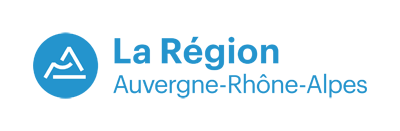 DEVENIR LA 1ère RÉGION THD DE FRANCEPROTOCOLE D’ACCORD POUR L’EMPLOI ET LA FORMATION DANS LA FILIÈRE DE LA FIBRE OPTIQUE : PRIORITÉ À L’EMPLOI.
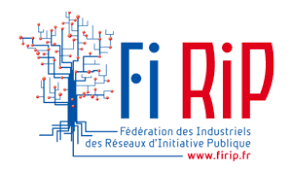 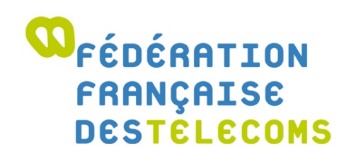 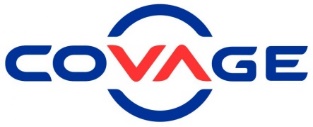 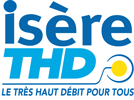 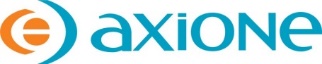 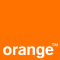 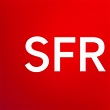 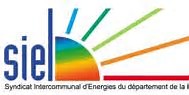 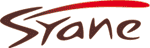 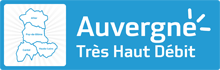 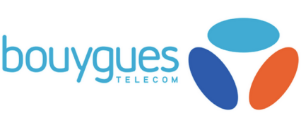 Environnement,  développement durable,  énergie et PNR
Plateformes collaboratives,
MOOC et applications
(ex : Vigifaune pour zones  dangereuses de collision  avec des animaux, Mobicit’air  pour accès aux données de
la qualité de l’air en temps réel…)
Infrastructures, Economie  et Usages Numériques
Très Haut Débit  (fixe et mobile)
Campus numérique
La Place Numérique
Amplivia et Auverdata
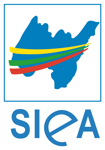 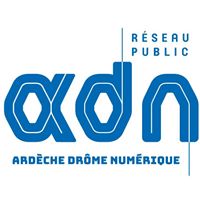 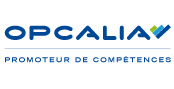 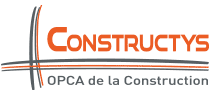